USCCB
BUILDING EMPLOYER PARTNERSHIPS
[Speaker Notes: This presentation covers strategies for building employer partnerships and securing employment opportunities for clients in the MG Program. We will explore challenges faced during employer engagement and present solutions based on real-world examples from different cities. By the end, you will have concrete tools to help you address barriers, engage employers effectively, and build lasting partnerships that ensure the long-term success of your clients.]
TODAY'S AGENDA
01
02
03
Objectives
Barriers
Strategies
04
05
06
Adjustments
Relationships
Application
[Speaker Notes: This agenda will guide our session. We’ll begin with a brief Introduction to set the stage, then dive into identifying common Barriers to building employer partnerships. Next, we’ll discuss effective Strategies used by MG affiliates and address Adjustments needed during onboarding. We’ll then focus on nurturing long-term Relationships with employers. Finally, we’ll wrap up with a Q&A to answer any questions and discuss how to apply these strategies effectively.]
OBJECTIVES
Identify and address barriers to new employer relationships.
Implement strategies from successful MG affiliates.
Understand and resolve adjustment issues for employers and clients.
Develop skills to maintain long-term partnerships.
[Speaker Notes: Today’s session will focus on four key objectives. We’ll start by identifying and addressing common barriers to employer relationships, such as language and cultural differences. You’ll learn from strategies implemented by MG affiliates, like Lansing’s creative approach with the candy jar. We’ll discuss addressing adjustment issues that arise during onboarding for both clients and employers, and cover techniques to build and maintain long-term employer relationships. By the end, you’ll be equipped to apply these strategies in your own job development efforts.]
OVERCOMING BARRIERS
Lack of Childcare
Employers concerned about language barriers
Lack of transportation and/or alternatives
LANGUAGE BARRIERS
Challenge: Employers concerned about language barriers.
Example (Lansing): Hire English-speaking "point people" and use on-call interpreters.
Example (Cleveland): Place bilingual leads to bridge communication between staff and management.
Outcome: Employers feel comfortable hiring non-English-speaking clients.
[Speaker Notes: Language barriers are one of the most common concerns employers have when hiring refugee clients. Lansing uses a strategy where English-speaking “point people” assist with communication, helping employees and supervisors communicate effectively. Cleveland offers a similar approach, placing bilingual leads to facilitate communication between non-English-speaking staff and management. These methods reduce employer concerns, making them more open to hiring clients who may have limited English skills. Such strategies are integral to fostering inclusive workplaces.]
TRANSPORTATION SOLUTIONS
Challenge: Lack of transportation outside regular bus routes.
Example (Jacksonville): Collaboration with local transport options and volunteer drivers.
Outcome: Employers feel assured that transportation won’t prevent clients from reaching the workplace.
[Speaker Notes: Transportation can be a major barrier, especially for clients who live outside regular bus routes or have shifts outside of standard transit hours. Jacksonville addresses this by collaborating with local transportation services and organizing volunteer drivers to cover areas that lack public transit options. This proactive approach ensures reliable transportation for clients, reducing employer concerns about attendance. By addressing transportation needs upfront, Jacksonville has fostered better relationships with employers and improved job attendance.]
ADDRESSING CHILDCARE
Challenge: Lack of affordable childcare impacts job attendance.
Example (Chicago): Partner with local childcare providers for shift-based care.
Outcome: Clients have reliable childcare, which improves attendance and job stability.
[Speaker Notes: Childcare is often a challenge for clients, as the lack of affordable, reliable options can affect attendance. Chicago has created partnerships with local childcare providers, organizing shift-based care to align with clients’ work schedules. Lansing, too, supports clients by connecting them with community resources like Great Start. These partnerships ensure that clients have stable childcare, increasing their ability to maintain consistent work schedules, which employers value.]
JOB READINESS
Strategy: Job-specific training, mock interviews, and job clubs.
Outcome: Clients perform better in interviews, improving their chances of being hired.
[Speaker Notes: Preparing clients for the job market is essential for successful placements. In Chicago, employment counselors run job clubs and mock interviews to equip clients with the skills and confidence they need. These activities help clients practice answering interview questions and understand employer expectations. As a result, clients perform better in interviews and are more likely to be hired, leading to higher job placement rates and stronger employer relationships.]
EDUCATING EMPLOYERS
Client Legal Staus
Cultural Awarness
Success Stories
LEGAL STATUS AND REFUGEE RESETTLEMENT
Challenge: Employers unsure about the legal status of refugee clients.
Example (Jacksonville): Provide documentation of work eligibility and assist with onboarding.
Outcome: Employers feel reassured and confident in hiring refugee clients.
[Speaker Notes: Employers are sometimes hesitant to hire refugees due to uncertainties about their legal status. Jacksonville addresses this by providing employers with documentation that verifies clients’ work eligibility and assists with onboarding processes. Offering clear explanations and support reduces employer hesitancy, making them more comfortable hiring refugees. Such transparency and assistance help establish trust and demonstrate the MG Program’s commitment to supporting both clients and employers.]
CULTURAL AWARENESS
Challenge:  Employers are unsure about cultural differences in the workplace.
Example (Rockford): Offer cultural awareness training for employers.
Outcome: Employers understand refugee backgrounds better, facilitating workplace integration.
[Speaker Notes: Employers may hesitate to hire refugees due to unfamiliarity with different cultural backgrounds. Rockford addresses this by offering cultural awareness training, which educates employers on various customs and practices. Some topics that can be covered are wash stations, prayer timews, and the significance of the hijab.These sessions foster understanding and help employers feel more prepared to welcome refugee clients into their workplaces. This approach reduces misunderstandings and builds inclusive work environments where refugees and local employees can collaborate effectively.]
SHARE PARTNERSHIP SUCCESS STORIES
Challenge: Employers may be hesitant due to unfamiliarity with hiring refugees.
Example (Cincinnati): Build trust through transparency and share success stories.
Outcome: Employers become more open to partnership and hiring clients.
[Speaker Notes: Employers may feel hesitant to hire refugees due to unfamiliarity with the resettlement process. Cincinnati builds trust with employers by sharing success stories of other businesses that have hired refugees. Transparency and providing real examples of successful placements reassure employers, helping them see the benefits and value refugees bring to their workforce. This approach has made employers more open to partnering with the program, leading to successful job placements and strong employer relationships.]
Employee Adjustment
Celebrating Employer
04
05
06
MAINTAINING EMPLOYER RELATIONSHIPS
Support During Onboarding
Job Development
01
02
03
Networking
[Speaker Notes: Networking: Effective networking with employers involves understanding and addressing their specific needs. In Rockford, staff attend industry events and create customized strategies based on employer requirements. This tailored approach strengthens connections, and employers often reach out directly when they have hiring needs, resulting in a mutually beneficial partnership.

Job Development: Creative engagement methods are essential for building strong employer relationships. In Lansing, staff use a “candy jar” approach, leaving candy jars at employer locations and refilling them during subsequent visits. This lighthearted, friendly gesture encourages ongoing dialogue with employers, who then feel more comfortable sharing their hiring needs, leading to lasting partnerships.

Support During Onboarding: Comprehensive onboarding support is key to successful client integration. In Cleveland, bilingual leads and visual aids help non-English-speaking employees understand workplace expectations. These tools reduce miscommunication and improve integration, leading to better job retention and a positive start for clients in their new roles.

Employee Adjustment: Refugee employees often need additional guidance as they adapt to new workplace expectations. Cincinnati provides ongoing job coaching and mentoring to help clients adjust smoothly. By offering continuous support, Cincinnati ensures that employees adapt well to their roles, improving job performance and retention—outcomes that employers highly value.

Celebrating Employers: Recognizing employer contributions helps strengthen partnerships. Cleveland hosts public recognition events and posts on social media to celebrate employers who actively support the MG Program. This acknowledgment makes employers feel valued and appreciated, reinforcing their commitment to hiring refugees and supporting the community through the MG Program.]
Application
Real-World Challenges: Language Barriers, Transportation issues, Childcare needs, Employer Concerns (legal status, cultural differences)
Best Practices: Creative engagement methods (e.g., candy jar strategy), Tailored solutions for employers (e.g., bilingual leads, cultural awareness training)
[Speaker Notes: Applying these strategies in real-world scenarios is critical for success. We’ve discussed challenges like language barriers, where Lansing uses English-speaking "point people" and Cleveland assigns bilingual leads to ensure communication is seamless. Transportation issues can be tackled using Jacksonville’s model of coordinating with local transportation services and organizing volunteer drivers. Similarly, childcare needs, a common barrier, can be addressed by creating partnerships for shift-based care, as done in Chicago and Lansing.
When employers express concerns about legal status or cultural differences, use Jacksonville’s approach of providing clear documentation and legal work authorization, paired with Rockford’s cultural awareness training. These proactive steps not only reassure employers but also foster an inclusive and understanding workplace environment.]
Application –Action Steps
Adapt strategies to your local context.
Leverage community resources and partnerships.
Build trust and relationships with employers over time.
[Speaker Notes: Real-world engagement also requires creativity. For example, Lansing’s candy jar strategy creates a casual and approachable way to open dialogues with employers, while Cincinnati emphasizes transparency and shares success stories to build trust.
Actionable Steps:
Assess the unique challenges in your local area—what barriers do your clients face most frequently?
Leverage community resources and partnerships. Collaborate with local transportation providers, childcare organizations, or cultural centers to create solutions tailored to your clients.
Build and maintain strong relationships with employers by communicating proactively. Schedule regular follow-ups and provide support when issues arise, as seen in Jacksonville’s model.
Educate employers through training sessions and provide resources to address their concerns. Offer cultural awareness training, bilingual leads, or visual aids during onboarding, as Cleveland and Rockford have done.
By implementing these approaches and adapting them to your local needs, you’ll strengthen your ability to build lasting partnerships with employers. This ensures sustainable employment opportunities for your clients, ultimately contributing to their self-sufficiency and integration into the community. Take these best practices back to your teams, apply them in your daily work, and continue fostering relationships that benefit both employers and clients.]
Webinar Recording on MRSConnect
All webinars are saved on our new Staff Training tile.
Today’s webinar will also be saved here on the Match Grant page.
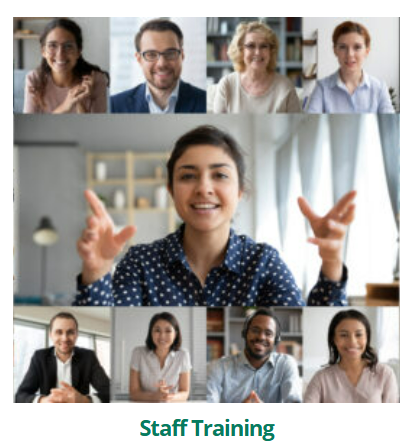 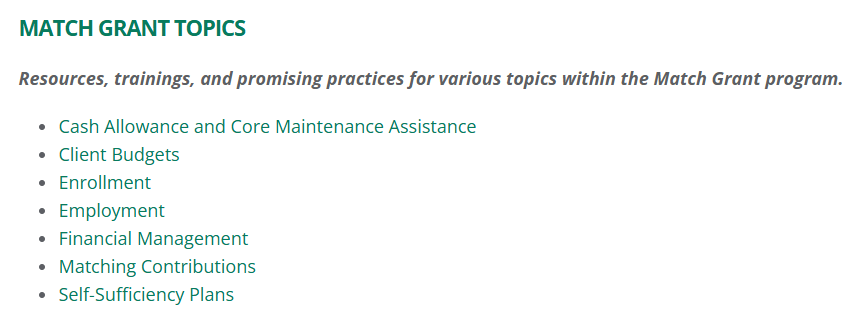 Please share your thoughts.
Anonymous Survey
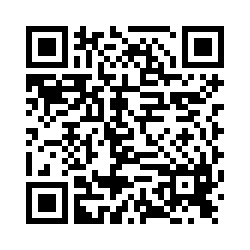 You can scan this QR code with your phone’s camera.

Or, there is a link to the same survey in the chat.
[Speaker Notes: 7]
THANK YOU &
GOOD LUCK!